ΔΕΙΝΟΣΑΥΡΟΙ
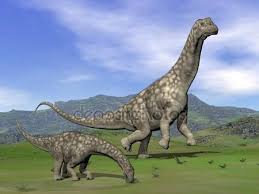 Οι δεινόσαυροι ήταν ζώα που έζησαν πριν από εκατομμύρια χρόνια. 
Τώρα βρίσκουμε μόνο τα απολιθώματά τους.
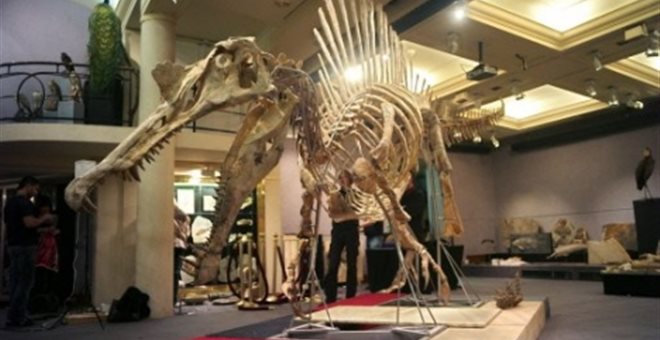 Τα απολιθώματα τα βρίσκουν μέσα στη γη οι παλαιοντολόγοι.
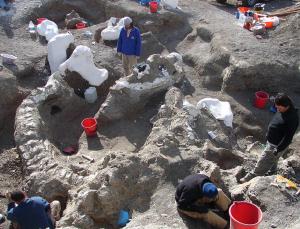 Εργαλεία Παλαιοντολόγων
Παρακάτω υπάρχουν εργαλεία παλαιοντολόγου. Μπορείς να βρεις ποιο είναι  το κάθε ένα;
Αξίνα, κουβάς, σφυράκι, πινέλα, κόσκινο, μεγεθυντικός φακός, τρυπάνι, σταγονόμετρο, καπέλο,
φτυαράκι, γύψος, γάντια, σκαρπέλο.
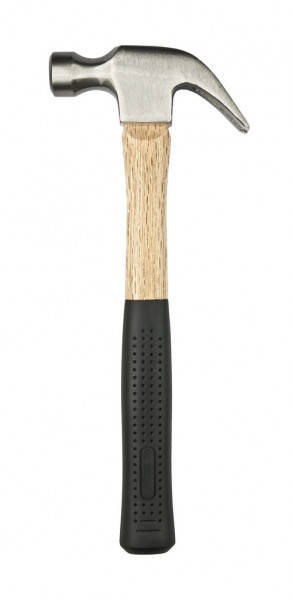 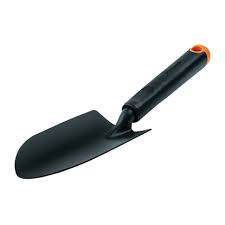 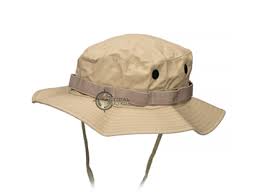 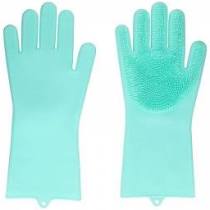 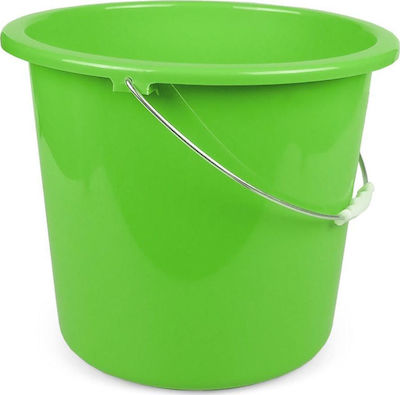 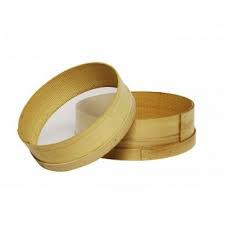 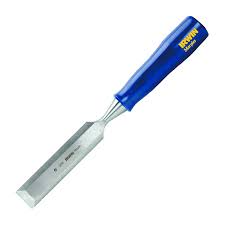 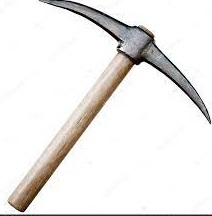 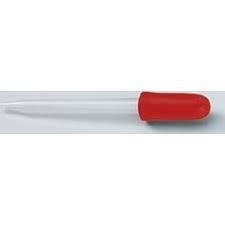 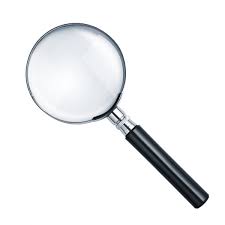 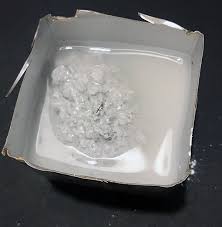 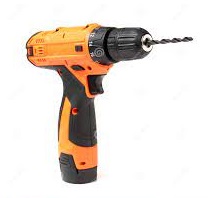 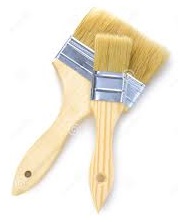 Αν ξετυλίγαμε την ιστορία της γης θα βλέπαμε ότι οι δεινόσαυροι έζησαν πριν εκατομμύρια χρόνια. Τότε δεν ζούσαν άνθρωποι.
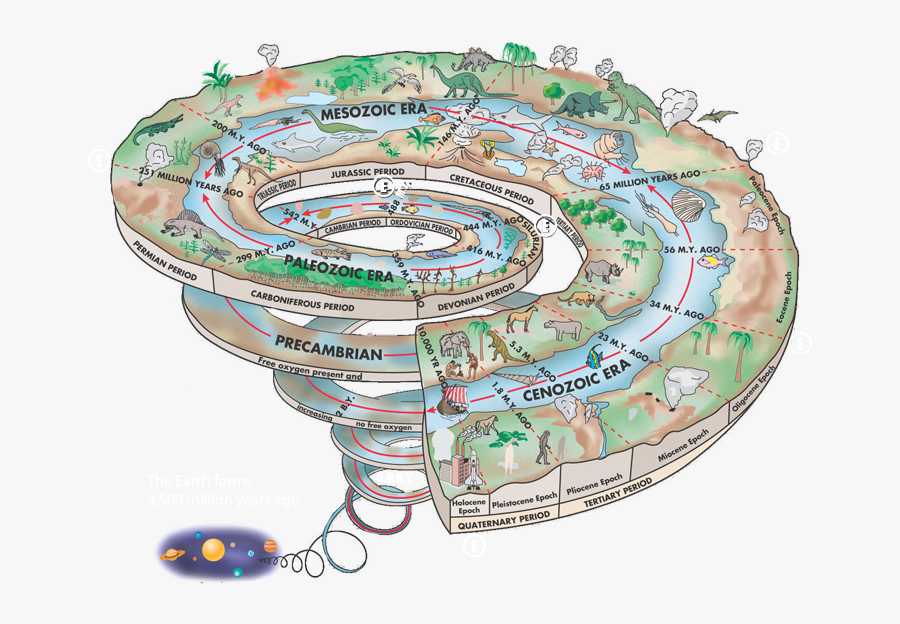 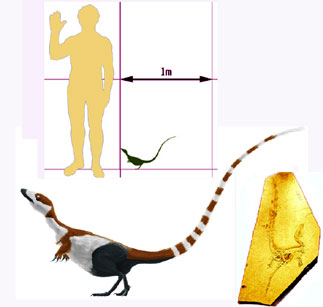 Υπήρχαν μικροί και μεγάλοι δεινόσαυροι.
Βλέπουμε έναν άνθρωπο δίπλα σε δεινοσαύρους 
και συγκρίνουμε.
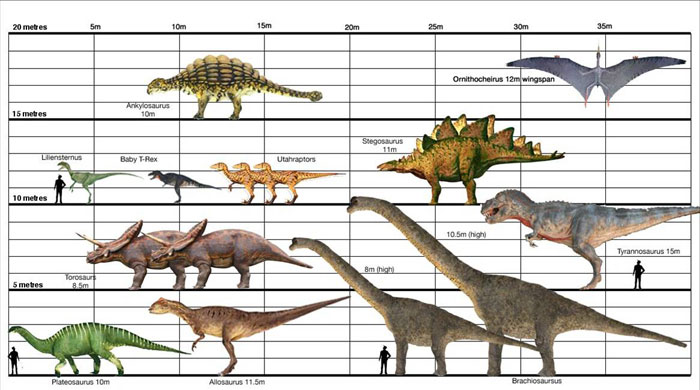 Ας μάθουμε κάποιους δεινόσαυρους:
Στη στεριά ζούσαν:
Στον αέρα ζούσαν:
Στο νερό ζούσαν:
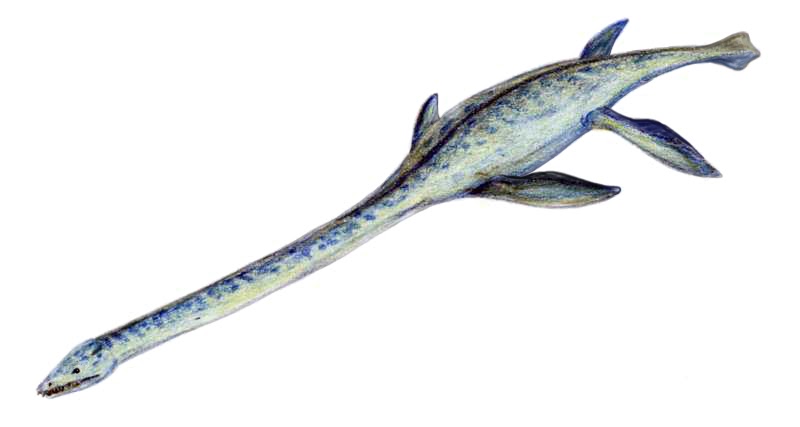 Ελασμόσαυρος
Δεινόσαυροι που περπατούσαν σε 2 πόδια.
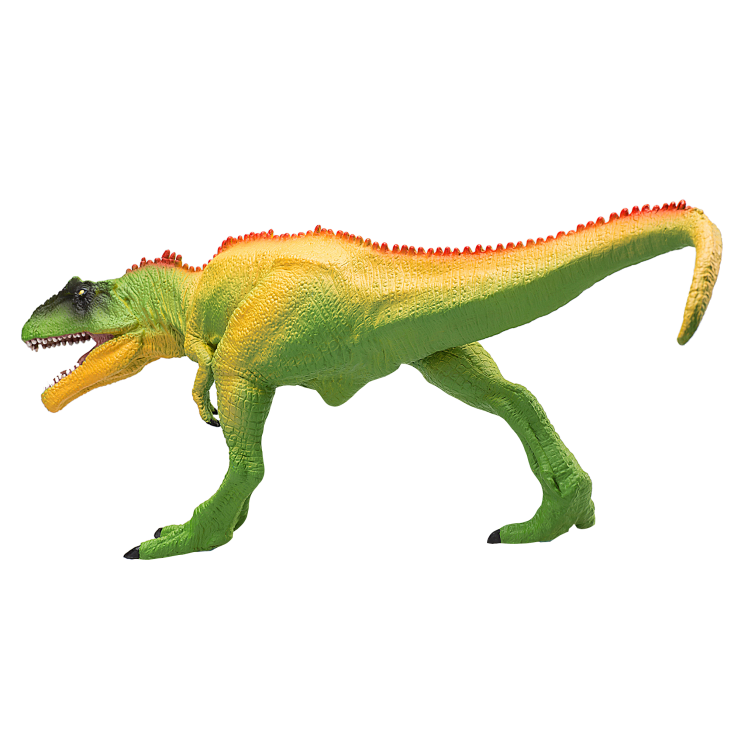 Γιγαντόσαυρος
Αλλόσαυρος
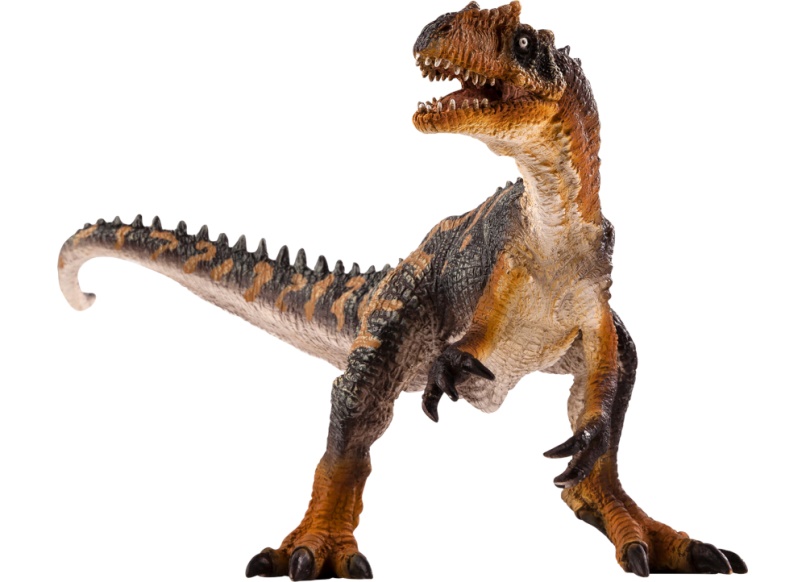 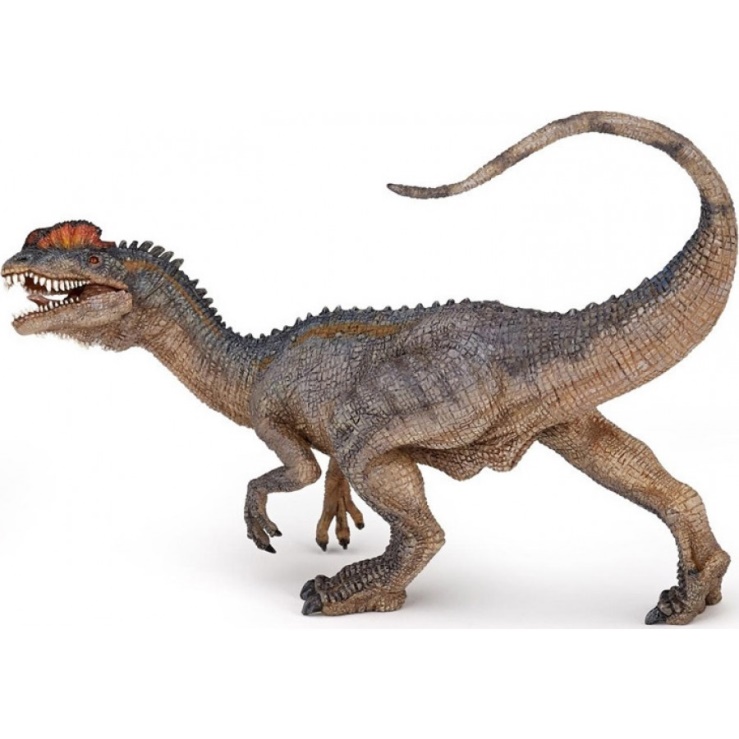 Διλοφόσαυρος
Τυραννόσαυρος
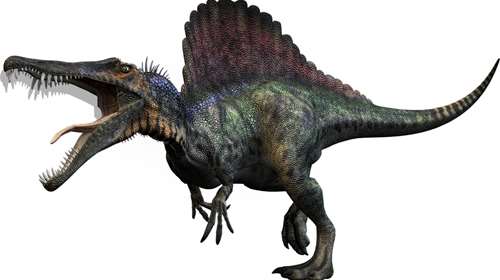 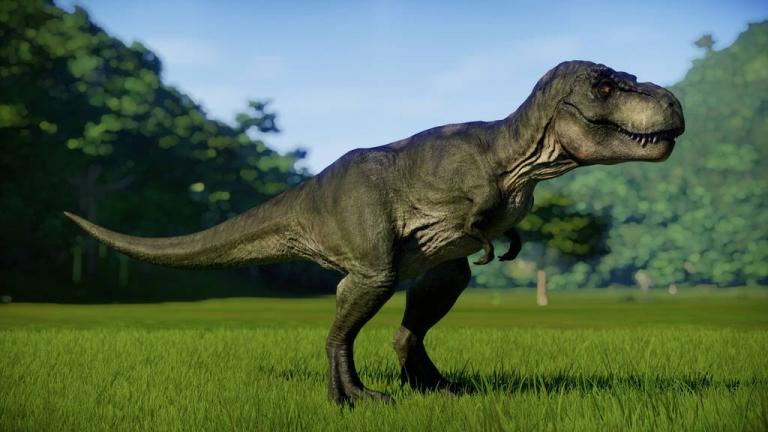 Σπινόσαυρος
Δεινόσαυροι που περπατούσαν στα 4 πόδια.
Τρικεράτοπας
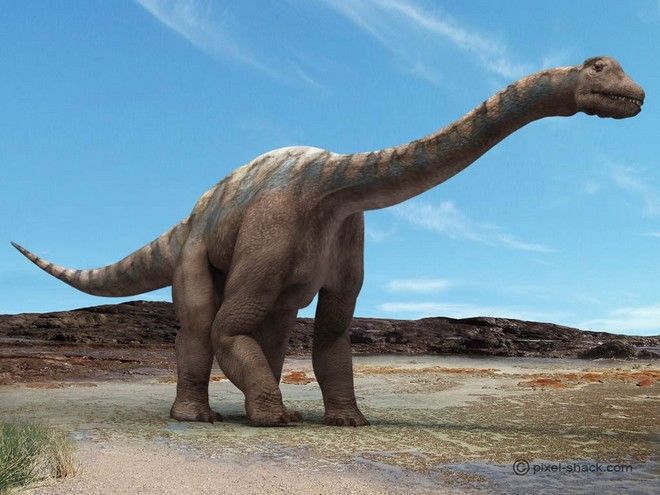 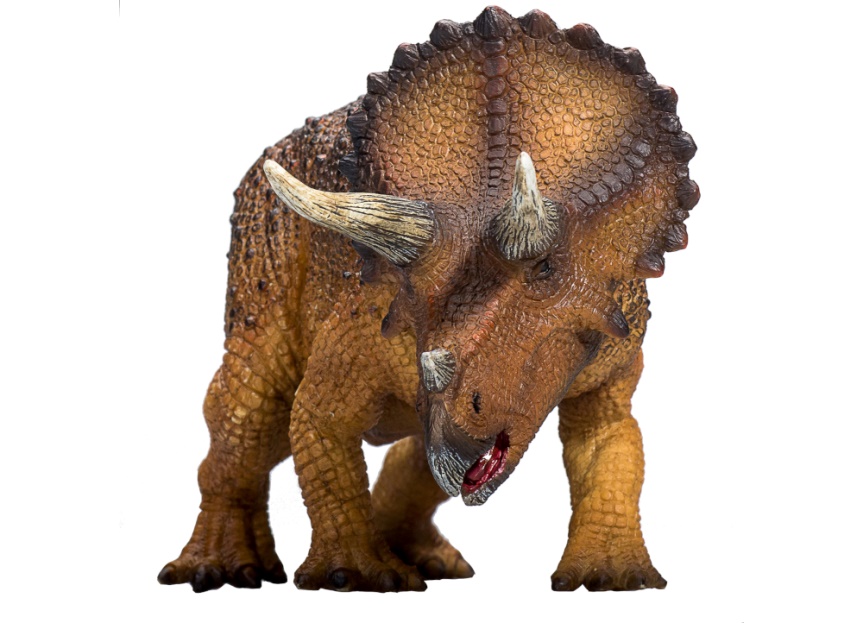 Αργεντινόσαυρος
Στεγόσαυρος
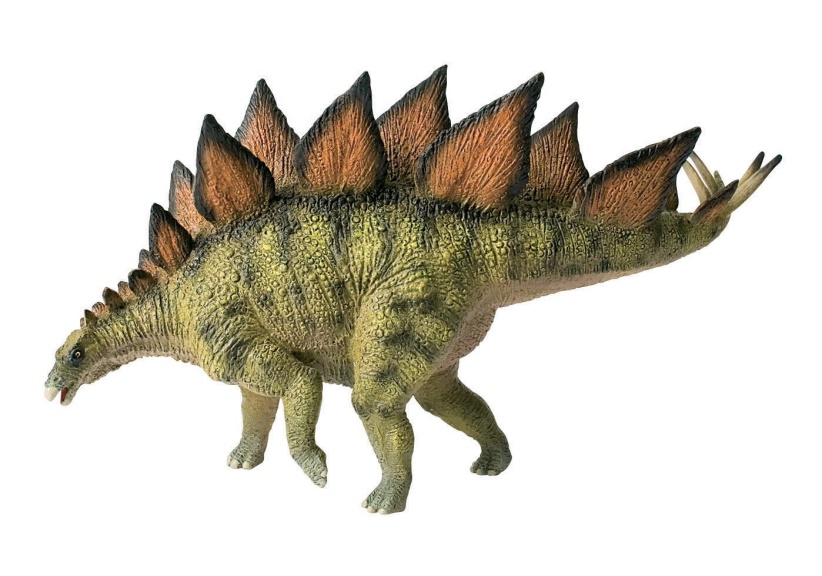 Βραχιόσαυρος
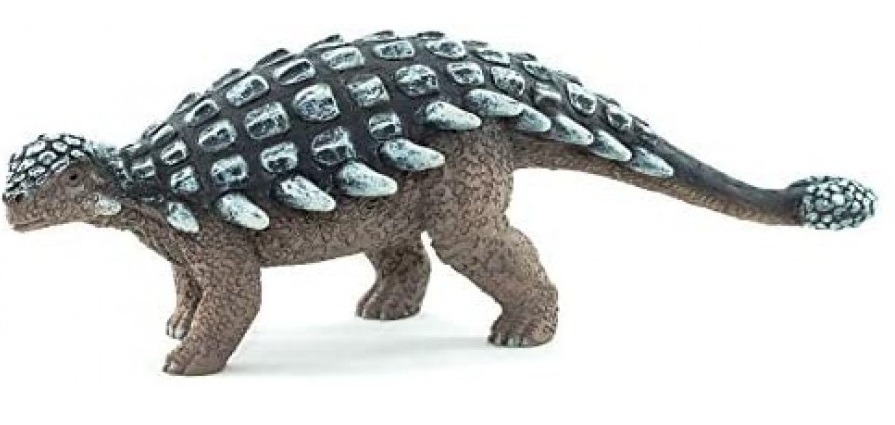 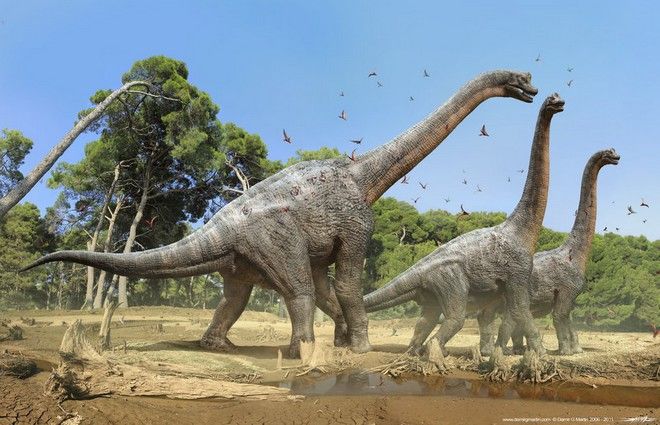 Αγκυλόσαυρος
Πως πολλαπλασιάζονταν οι δεινόσαυροι
Οι δεινόσαυροι ήταν ωοτόκοι δηλαδή γεννούσαν αυγά. Μάλιστα γεννούσαν πολλά αυγά. 
Μπορείς να φανταστείς γιατί γεννούσαν πολλά αυγά; 
Μέσα στο αυγό μεγάλωνε ο μικρός δεινόσαυρος. Όταν μεγάλωνε αρκετά και έβγαινε από το 
αυγό του, όπως τα κοτοπουλάκια.
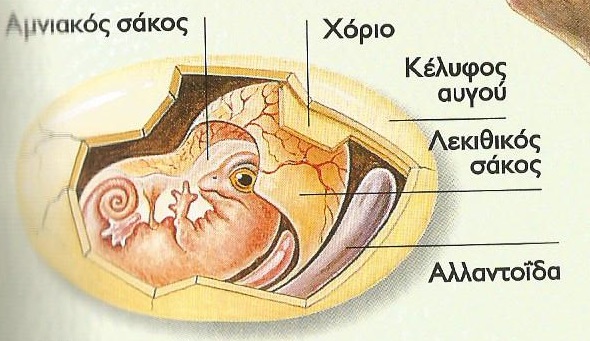 Ο δεινόσαυροι τοποθετούσαν τα αυγά  τους με διαφορετικούς τόπους στις φωλιές τους.
Μικροί σαρκοφάγοι δεινόσαυροι έβαζαν τα 
αυγά τους σε δυάδες.
Τα σαυρόποδα έβαζαν τα αυγά τους σε 
τοξοειδή διάταξη.
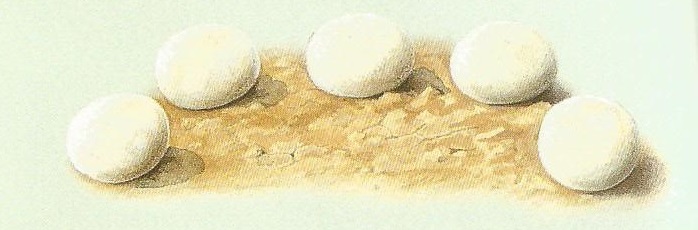 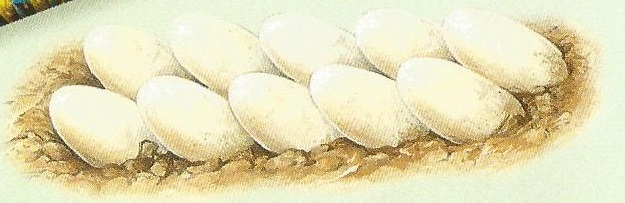 Έχουν βρεθεί και φωλιές που δεν ξέρουμε
 σε ποιους δεινόσαυρους ανήκαν. Εκεί τα 
αυγά ήταν σε διάταξη φύρδην μείγδην δηλ.
ανακατεμένα.
Οι φυτοφάγοι δεινόσαυροι έβαζαν τα αυγά τους 
σε σπειροειδή διάταξη.
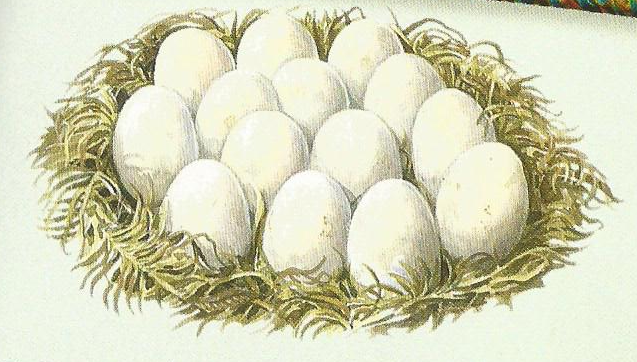 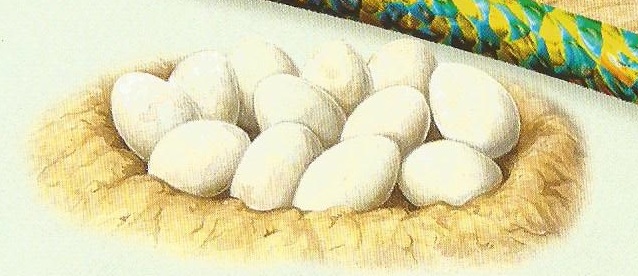 Με ποιό γεωμετρικό στερεό μοιάζει το αυγό;
Τι έτρωγαν οι δεινόσαυροι
Σαρκοφάγοι
Φυτοφάγοι
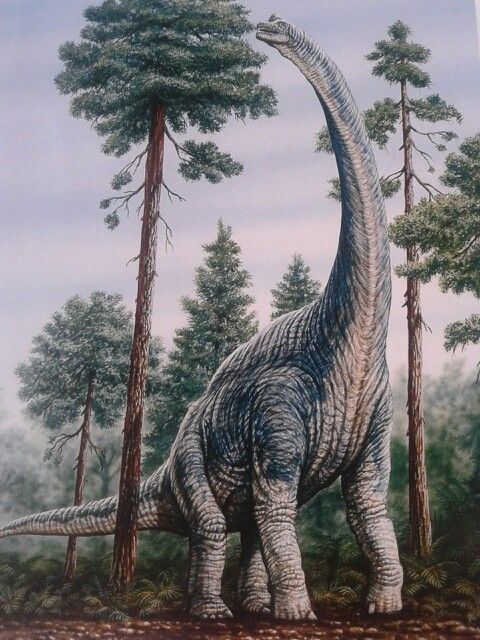 φυτά
Σαρκοφάγοι
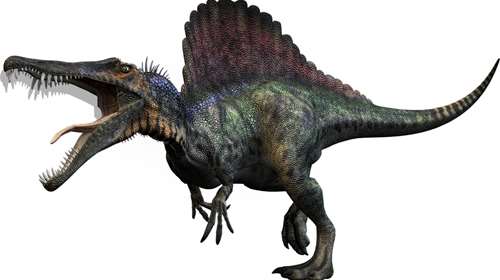 σπινόσαυρος
Φυτοφάγοι
Τρικεράτοπας
Αργεντινόσαυρος
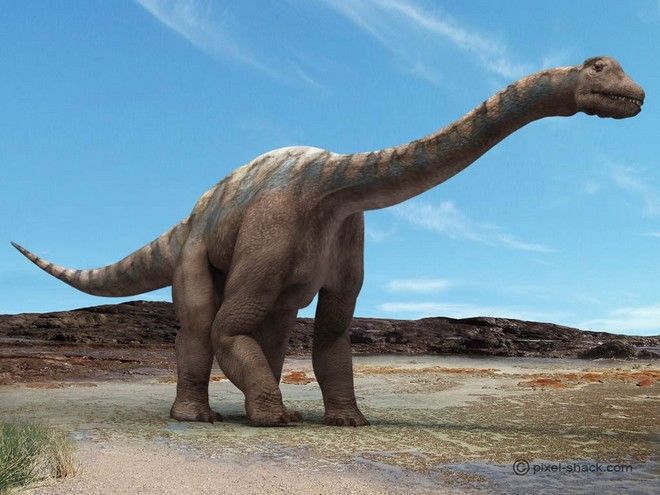 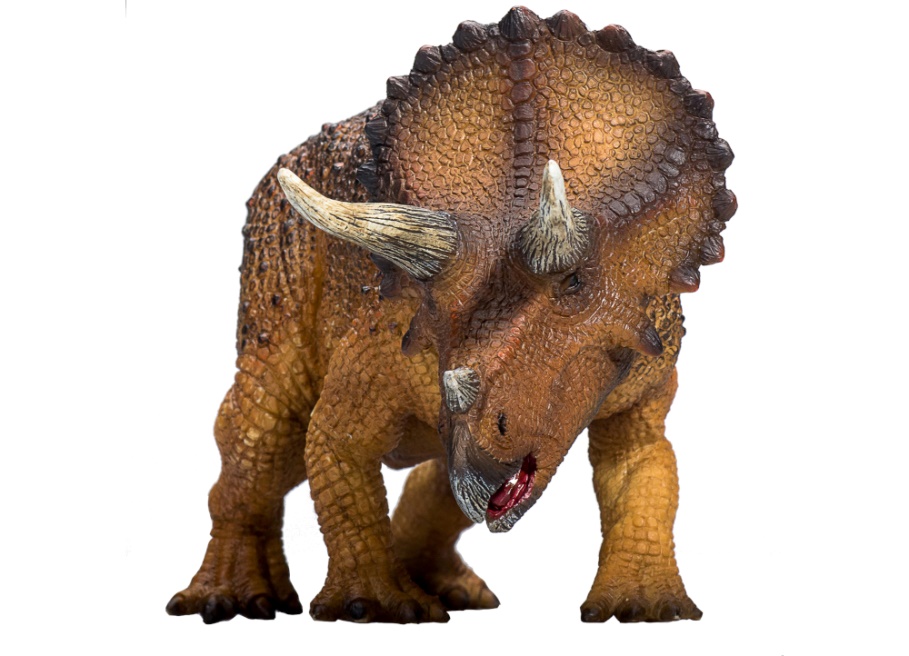 Στεγόσαυρος
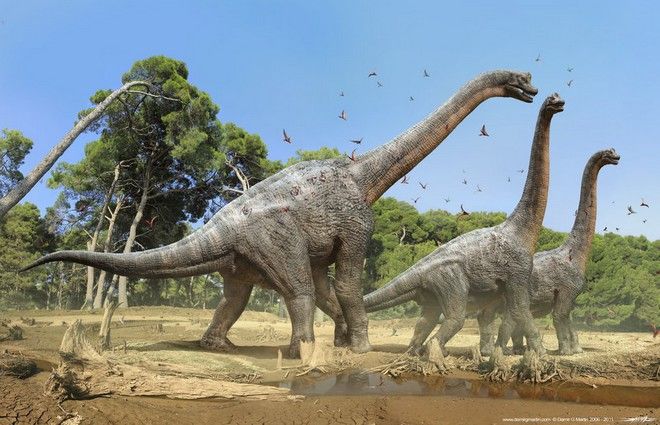 Βραχιόσαυρος
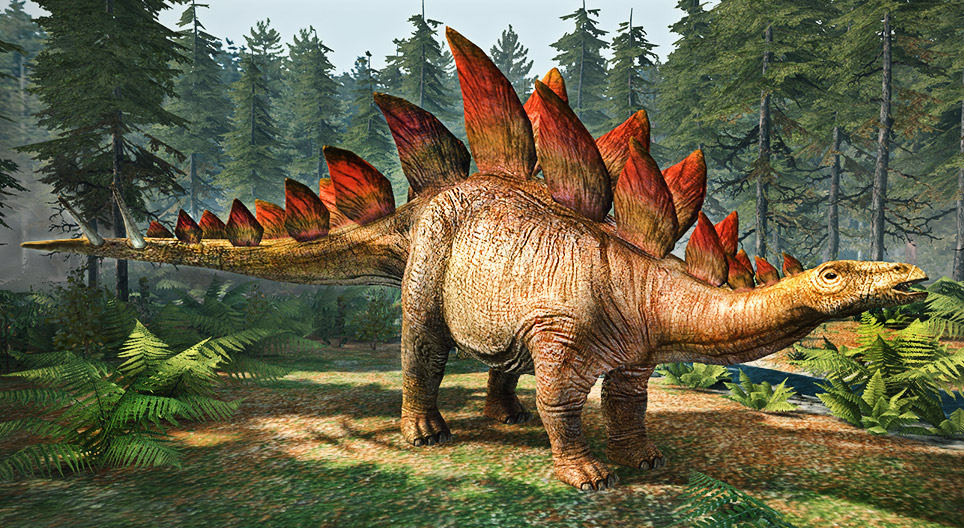 Παρατήρησε τους σαρκοφάγους και τους φυτοφάγους δεινόσαυρους. 
Ποιες διαφορές βλέπεις;
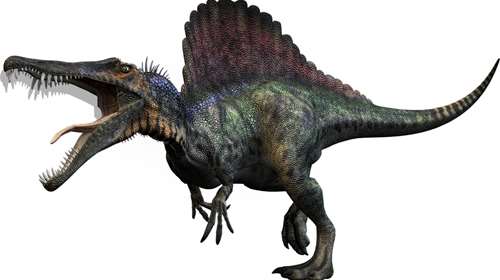 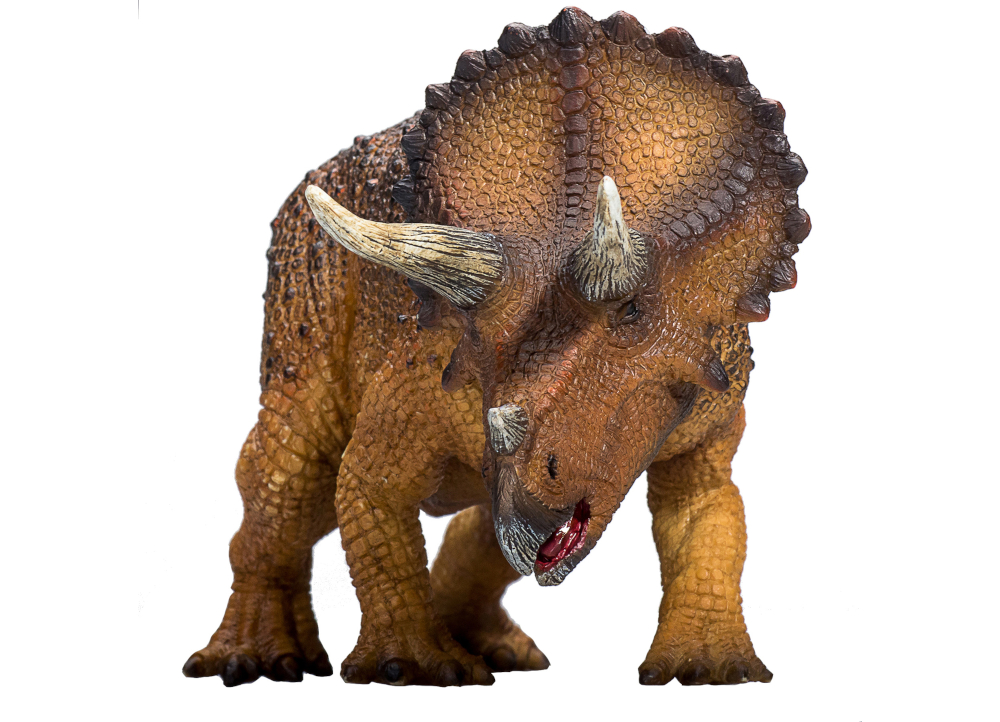 Κάποια στιγμή ένας μεγάλος αστεροειδής προσέκρουσε στη γη. Αυτό άλλαξε πολύ τη ζωή 
πάνω σε αυτή. Οι δεινόσαυροι δεν μπόρεσαν να αντέξουν και εξαφανίστηκαν.
https://www.youtube.com/watch?v=AThDOAu6tQE
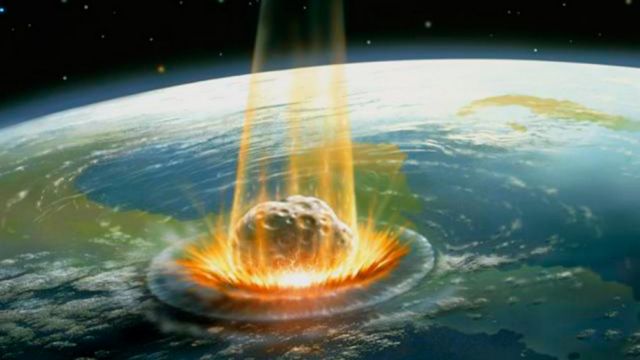 Θέλεις να δεις και εσύ ένα μουσείο με φυσικής ιστορίας;
 Πάτα τον  υπερσύνδεσμο 
https://naturalhistory.si.edu/visit/virtual-tour
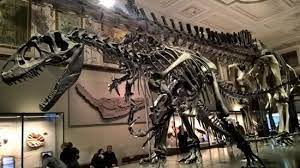 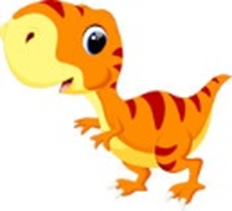 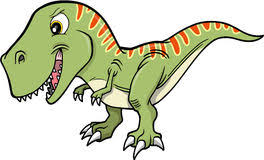 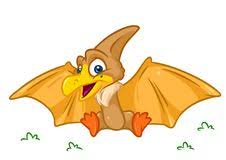 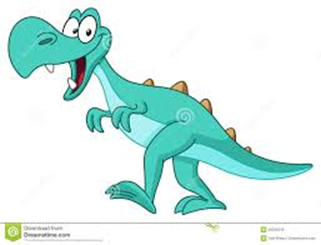 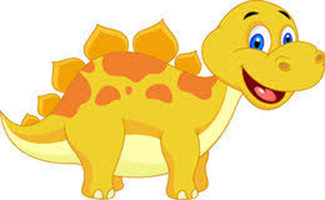 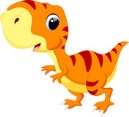 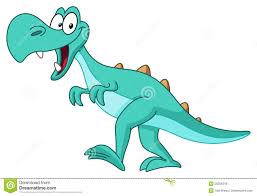 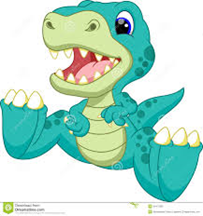 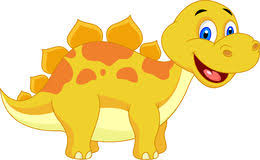 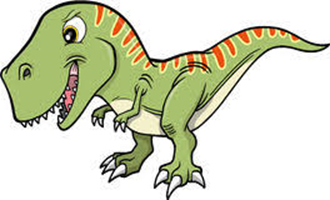 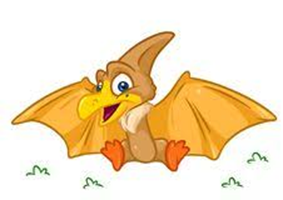 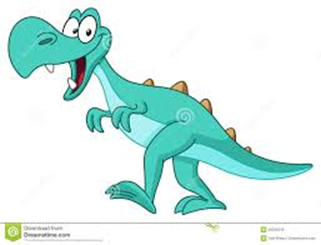 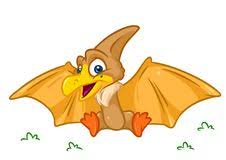 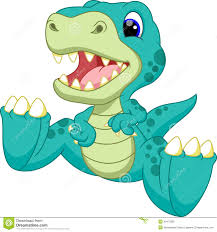 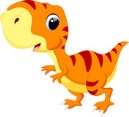 Μέτρα και πες πόσοι δεινόσαυροι είναι σε κάθε σειρά. Αν μπορείς γράψε το σε ένα χαρτί.
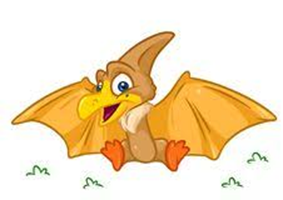 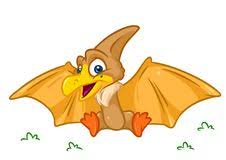 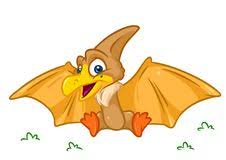 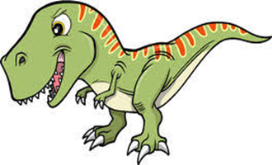 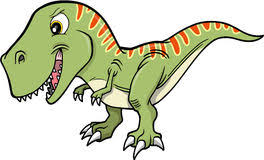 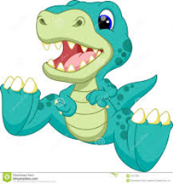 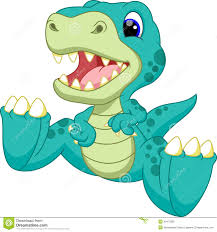 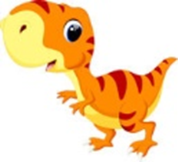 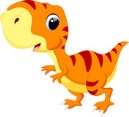 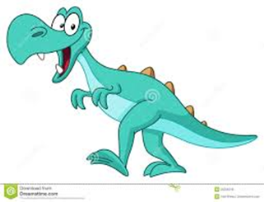 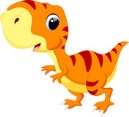 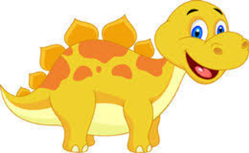 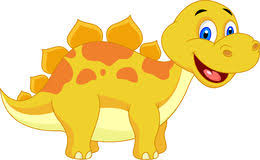 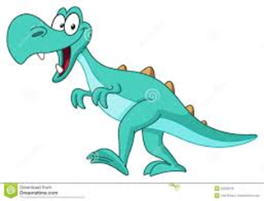 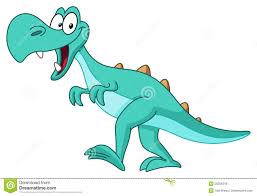 4
1
5
3
2
Βάλε δίπλα σε κάθε αριθμό τόσους δεινοσαύρους όσους λέει ο αριθμός.